OpenADx Toolchain Proposal
Color code
V model step
OpenADx Blueprint Element
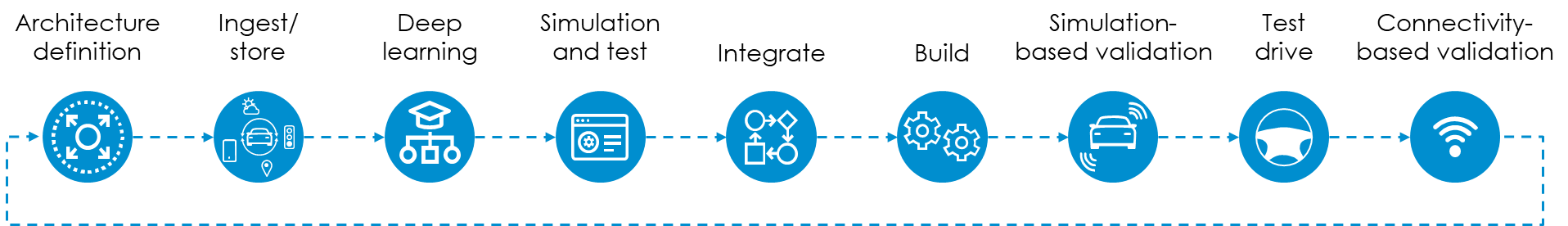 Currently not in blueprint
Not in V model, but probably needed
Possible solution
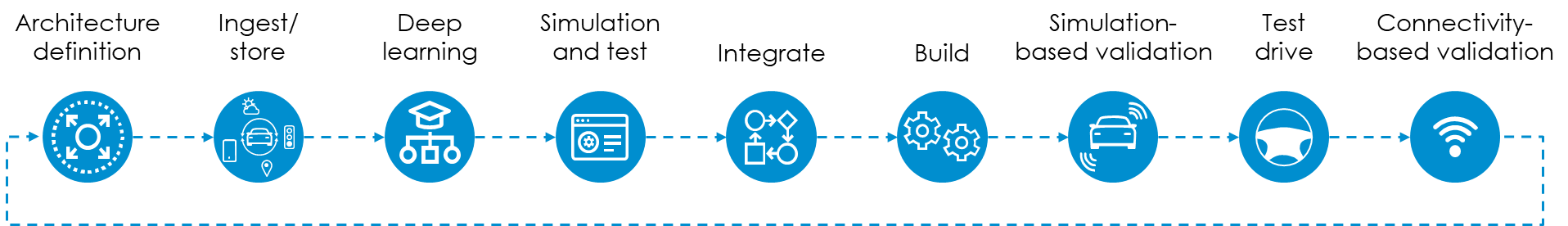 Requirements Engineering
?
Requirements Elicitation
“System of Systems
Test”
Continuous Deployment
Test drive, Connectivity based validation
System Test
Requirements Engineering
System Requirements Analysis
System Integration and Integration Test
Architecture Definition
Connectivity based validation
System Architectural Design
Requirements Engineering
SW Test
SW Requirements Analysis
Simulation based validation
SW Integration and Integration Test
SW Architectural Design
Architecture Definition
Integrate
SW Detailed Design and Implementation
Build
SW Unit Verification
Simulation and Test
Integrated Development Environment (IDE)
? GitLab?
Requirements Engineering
Requirements Elicitation
?
Requirements Engineering
System Requirements Analysis
?
Continuous Deployment
EMF, EMF.Cloud, Eclipse Theia, GLSP, Papyrus
Architecture Definition
System Architectural Design
?
Requirements Engineering
SW Requirements Analysis
SW Architectural Design
Architecture Definition
EMF, EMF.Cloud, Eclipse Theia, GLSP, Papyrus
?
SW Detailed Design and Implementation
Build
VSCode, Eclipse IDE, Xtext, Eclipse Theia
Integrated Development Environment (IDE)
?
“System of Systems
Test”
?
Eclipse Kuksa
Test drive, Connectivity based validation
System Test
System Integration and Integration Test
Eclipse Kuksa
Connectivity based validation
SW Test
Cloe, MCX
Simulation based validation
Eclipse IDE, GitHub
SW Integration and Integration Test
Integrate
Cloe, MCX
SW Unit Verification
Simulation and Test
Safety Compliance and Certification
GitLab
Backup
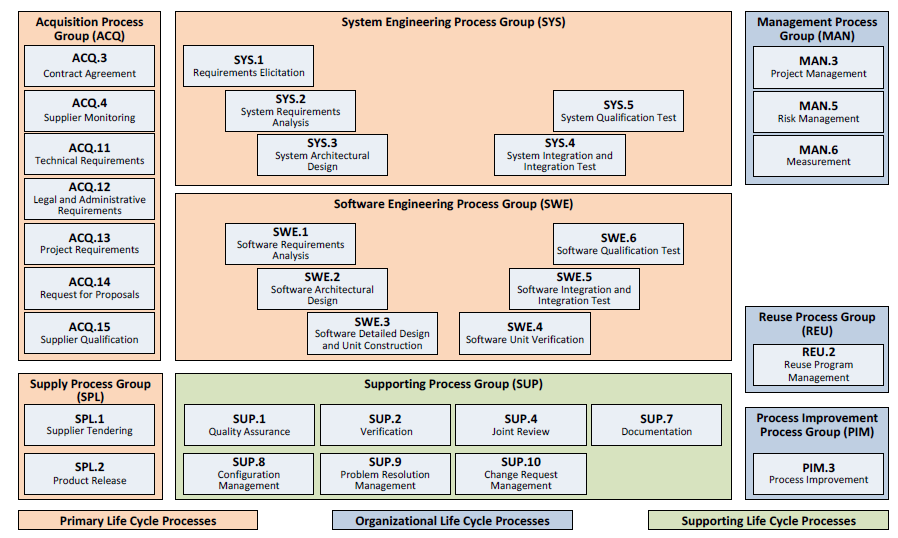 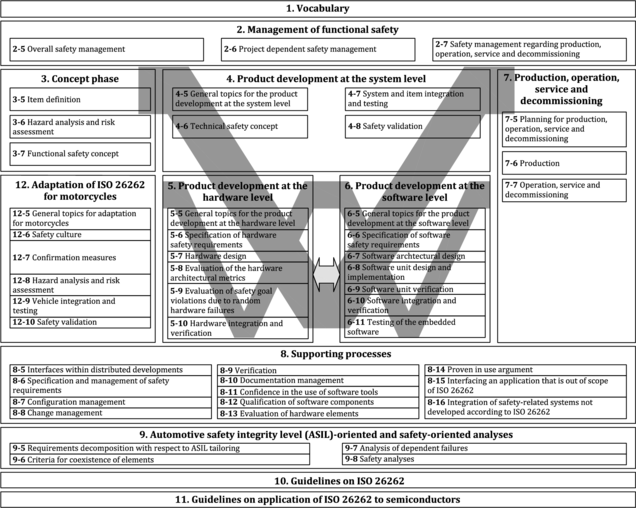 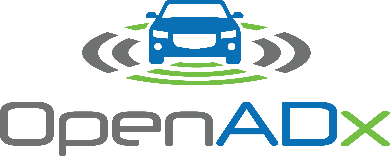 OpenADx – Big Picture – Vision
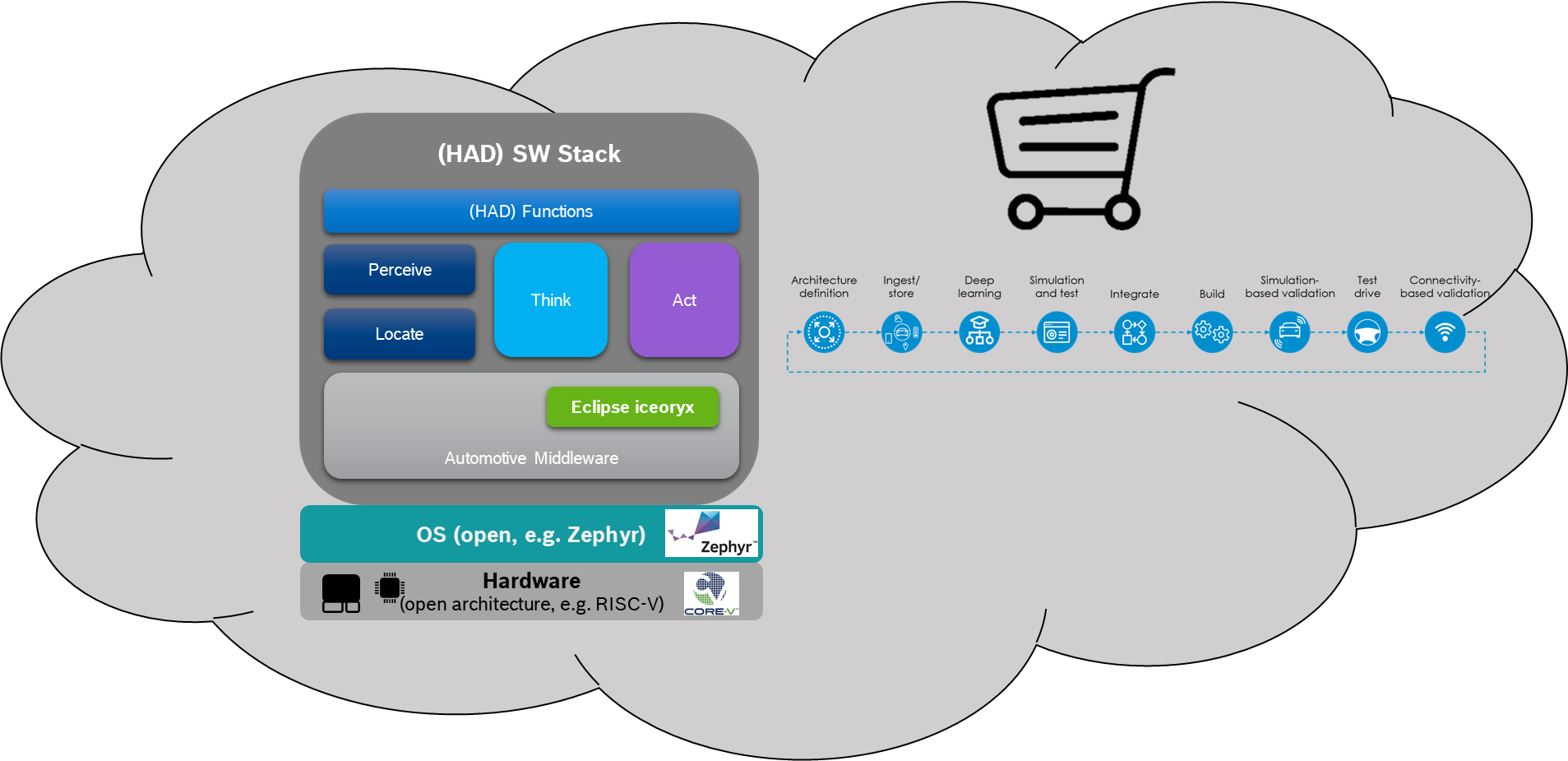 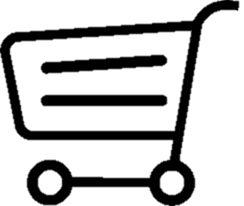 (HAD) SW Stack
(HAD) Functions
Think
Act
Perceive
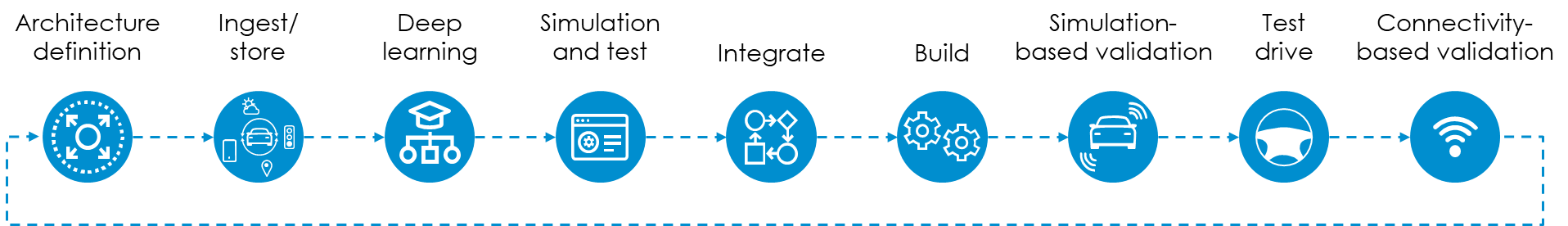 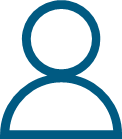 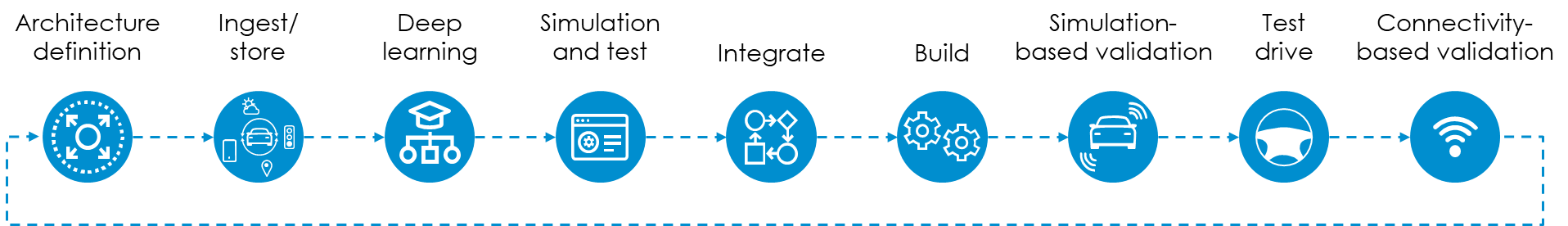 Locate
0010
0011
0001
Automotive Middleware
Eclipse iceoryx
Developer
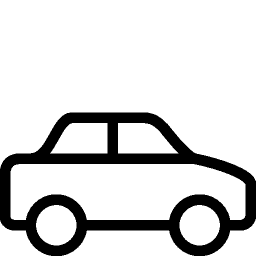 OS (open, e.g. Zephyr)
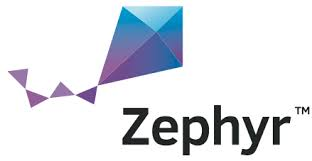 Hardware
(open architecture, e.g. RISC-V)
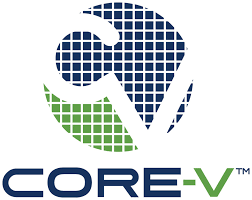 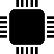 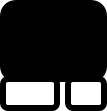